Любимая книга нашей семьи
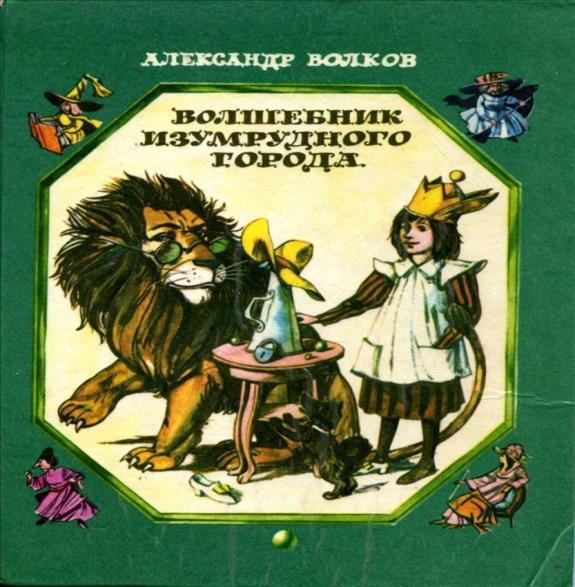 Оз. Возвращение в Изумрудный Город 💎 Фэнтези Приключения Семейный мультфильм для детейhttps://www.youtube.com/watch?v=1wwfmvCSIOc
По мотивам произведения  Лаймена Френка Баума "Удивительный волшебник страны Оз"
История сказок
Спустя почти 40 лет книга попалась советскому преподавателю высшей математики и начинающему детскому писателю А. М. Волкову, сказку ему дала почитать ведущая кружка по изучению английского языка (Волков изучал английский в основном самостоятельно). Сказка очень понравилась Волкову, и он решил сделать ее авторский пересказ.
Книга Лаймена Френка Баума "Удивительный волшебник страны Оз" вышла в 1900 году и считается первой американской литературной сказкой.
1939 год
Любимая книга мамы Люды
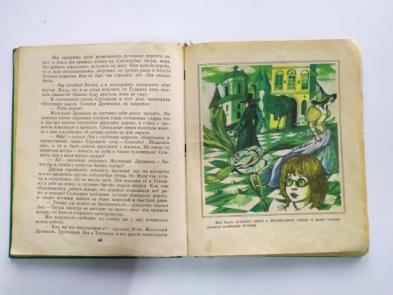 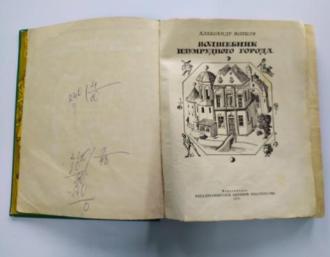 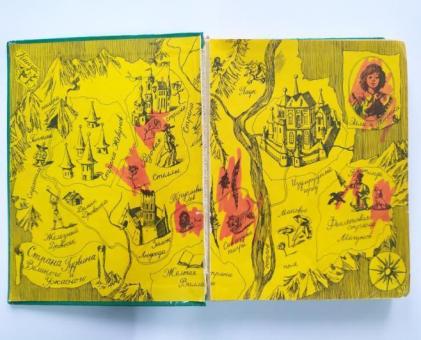 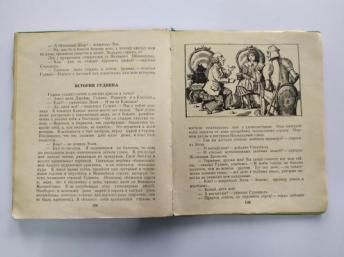 В книге лежали рисунки, нарисованные мамой в 1989 году.
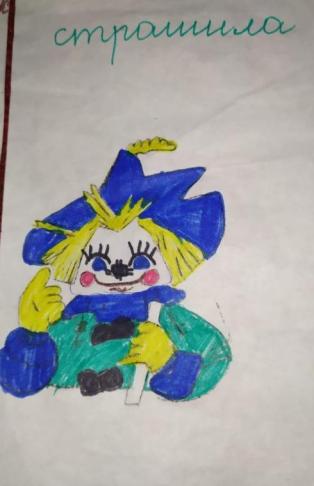 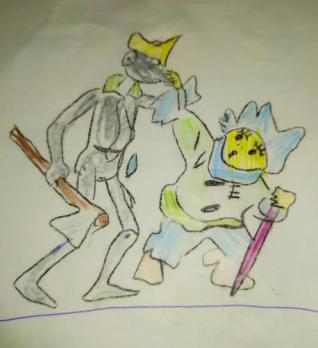 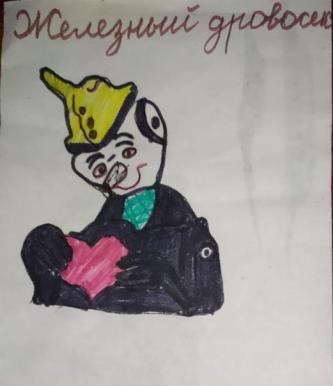 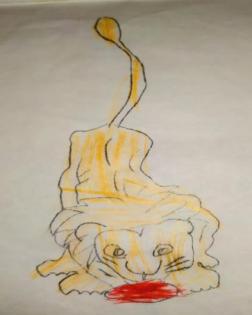 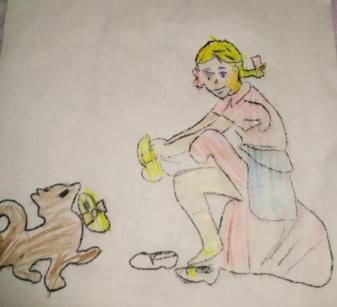 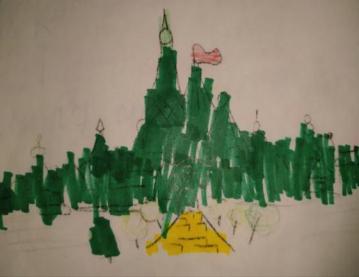 С мамой часто перечитываем книгу.
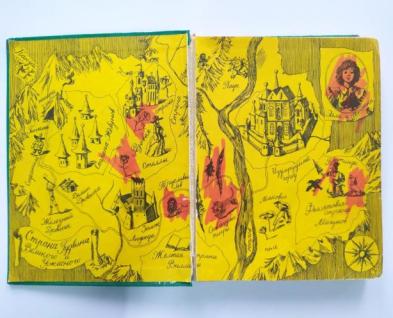 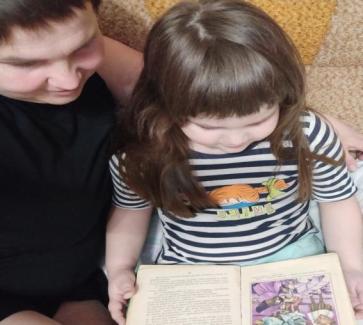 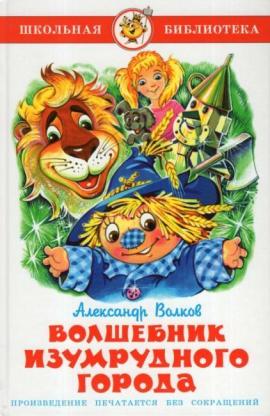 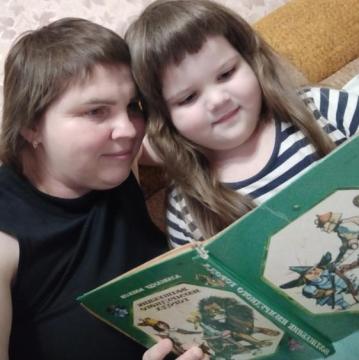 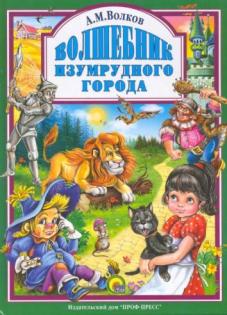 Пересмотрели с папой все возможные мультфильмы на
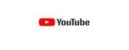 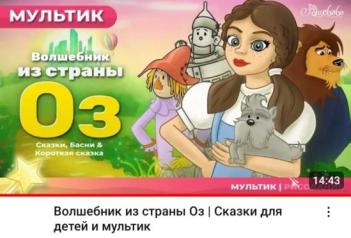 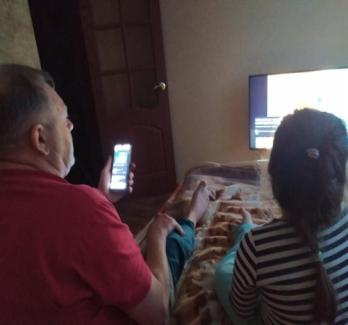 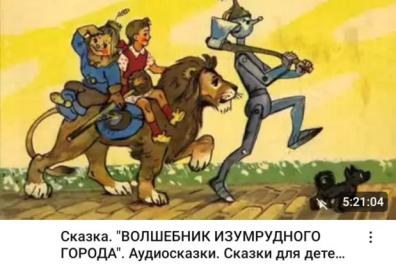 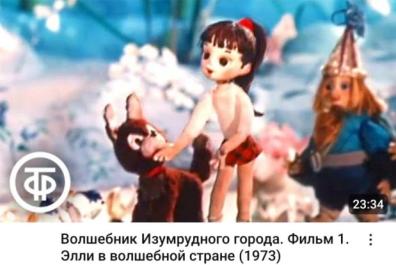 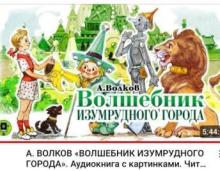 Саша с удовольствием рисует героев книги
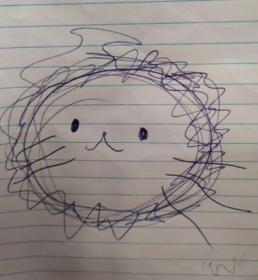 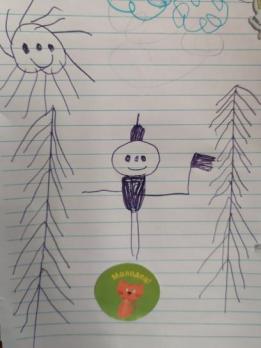 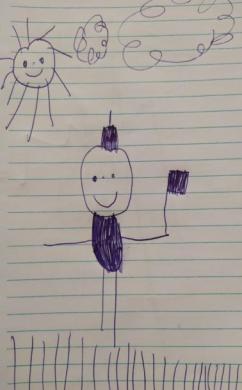 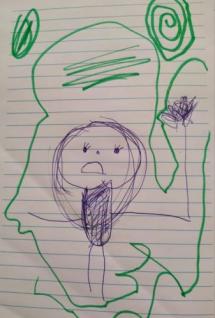 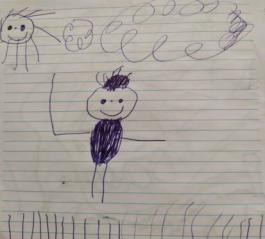 Совместное творчество мама-дочь
Маковое поле.
На 5-летие дочери – торт с любимыми героями
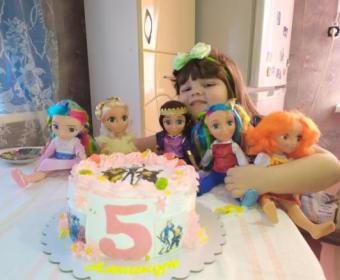 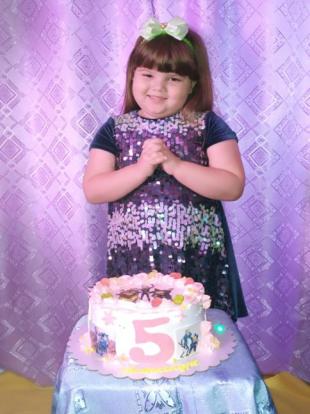 По вечерам и в выходные дни всей семьёй играем в театр, придумывая новые сюжеты приключений  любимых героев
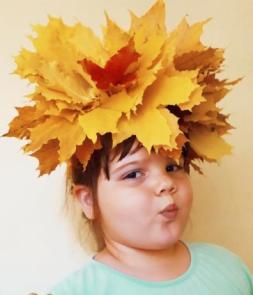 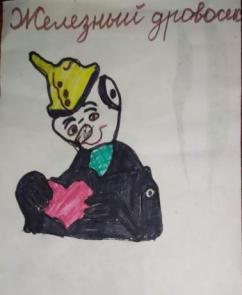 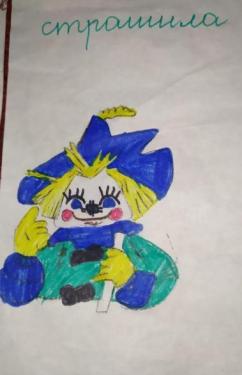 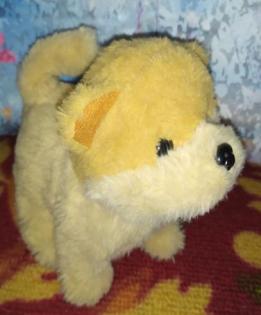 Элли
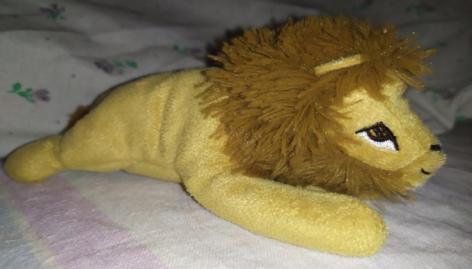 Трусливый лев
Тотошка
На спектакле «Волшебник Изумрудного города» Барнаульского театра кукол «Колибри»
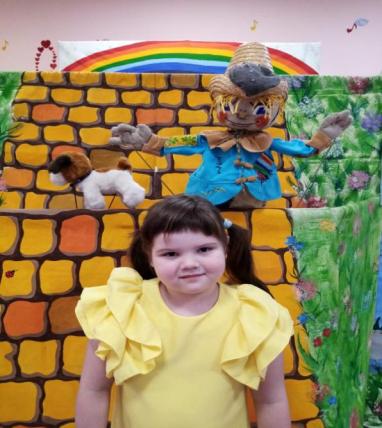 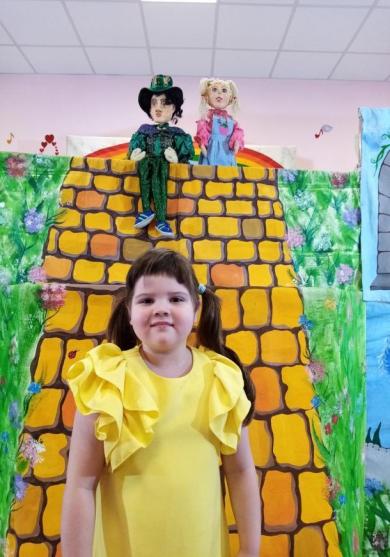 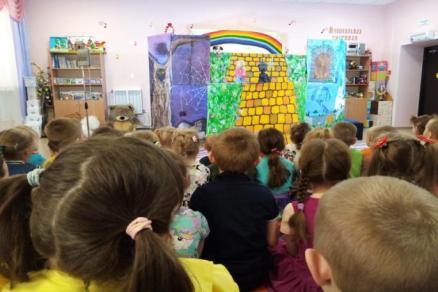 СПАСИБО 
ЗА ВНИМАНИЕ!!!